Digital CircuitsNeil E CotterECE Dept. University of Utah
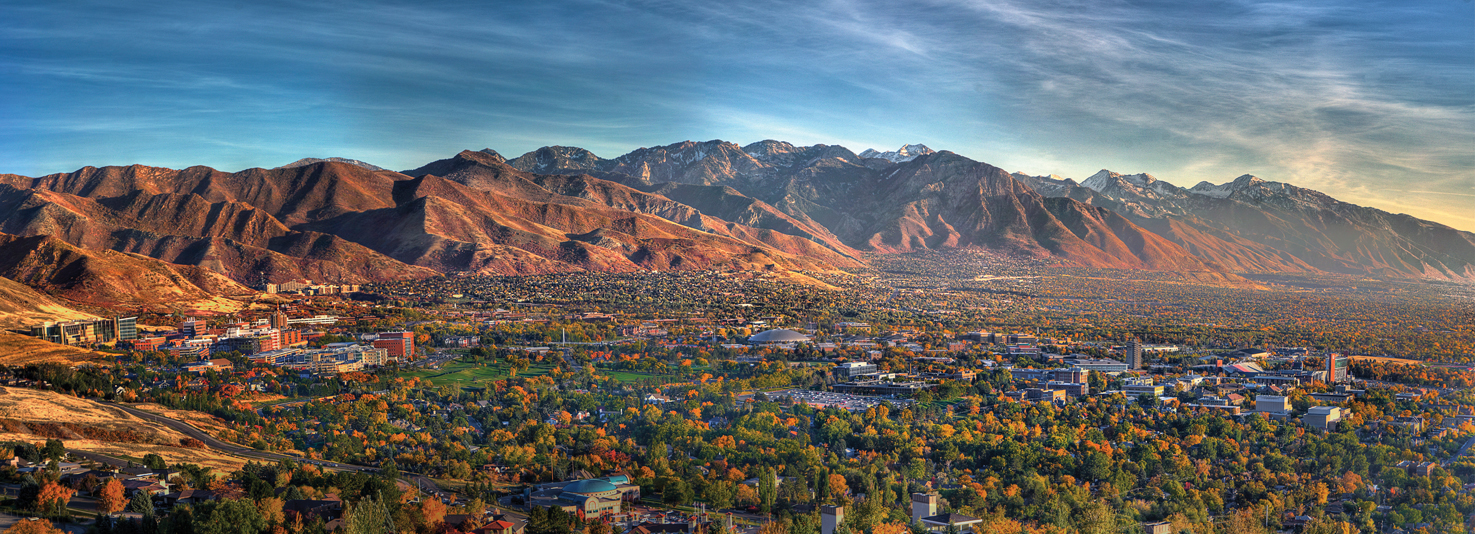 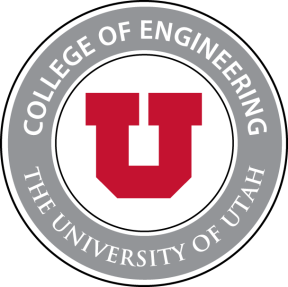 Digital Electronics
NAND
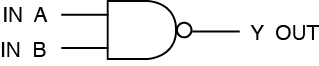 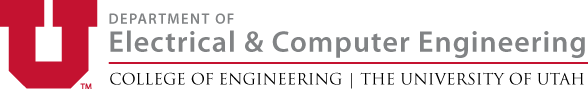 Digital Electronics: NAND Gate
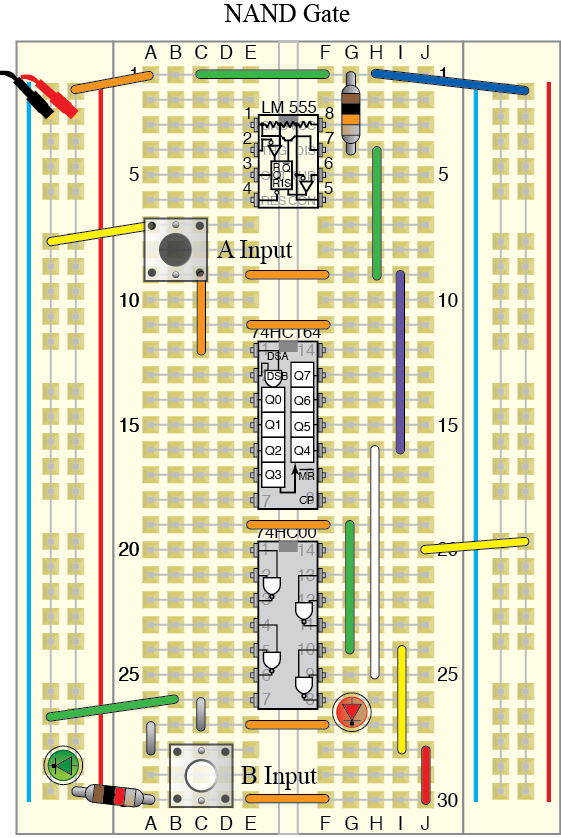 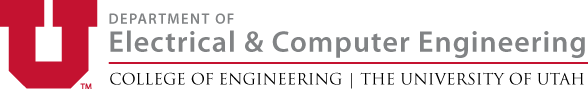 Digital Electronics
Flip-Flop
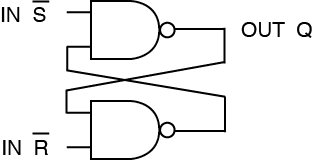 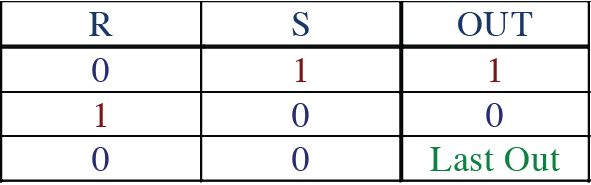 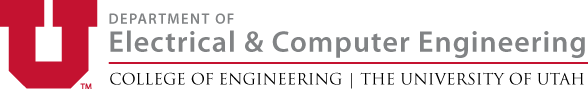 Digital Electronics: Flip Flop
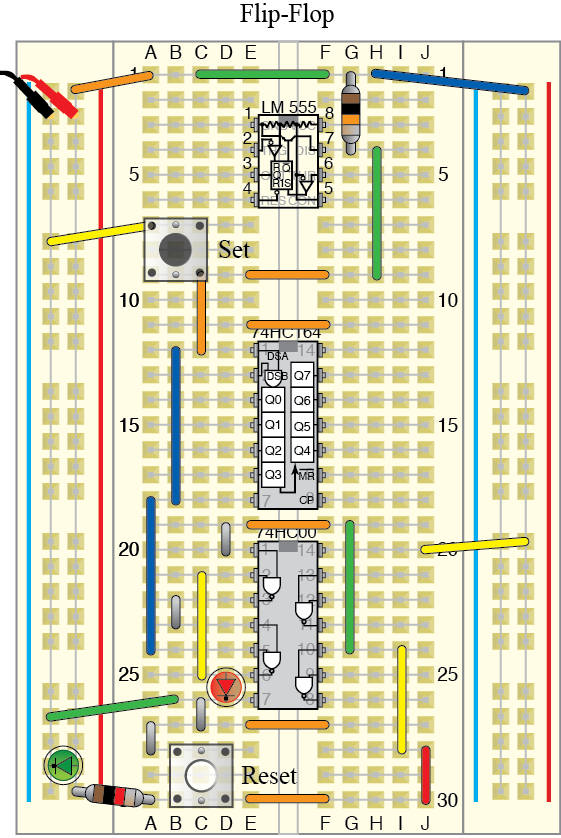 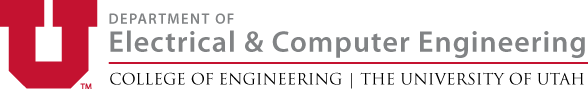